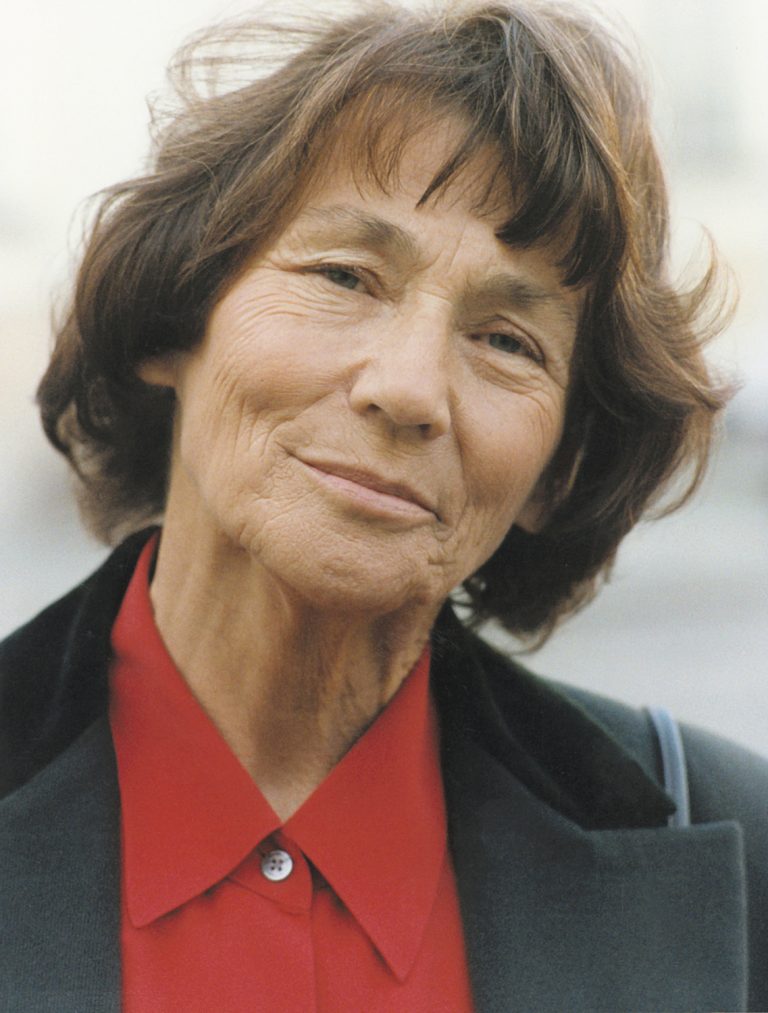 Magdalena Abakanowicz
Oliwia Gomuła1A
Biografia
Urodzona 20 czerwca 1930 w Falentach, zmarła 20 kwietnia 2017 w Warszawie - polska rzeźbiarka, miała ponad 100 wystaw na całym świecie.
Specjalizuje się w tworzeniu dużych, figuralnych kompozycji przestrzennych w oparciu o tkaninę, z wykorzystaniem także innych materiałów, jak kamień, drewno i brąz - zwanych od jej nazwiska abakanami.
Abakany
Magdalena Abakanowicz w swojej sztuce wykorzystywała tkaninę jako materiał rzezbiarski. Stworzyła cykl przestrzennych i organicznych dzieł utkanych z różnych rodzajów włókien o intensywnych barwach, na wystawach zwykle podwieszanych u sufitu. Abakany stały się jej przepustką do światowych salonów – mimo, że w tym czasie w sztuce panowały pop-art i sztuka konceptualna
Magdalena Abakanowicz, "Czerwony Abakan", 1969
Magdalena Abakanowicz  "Embriologia" (1978-1980)
Fascynacja Człowiekiem
Stale powracającym motywem w twórczości Magdaleny Abakanowicz jest człowiek, jego ciało, ale i kondycja i pozycja we współczesnym świecie.
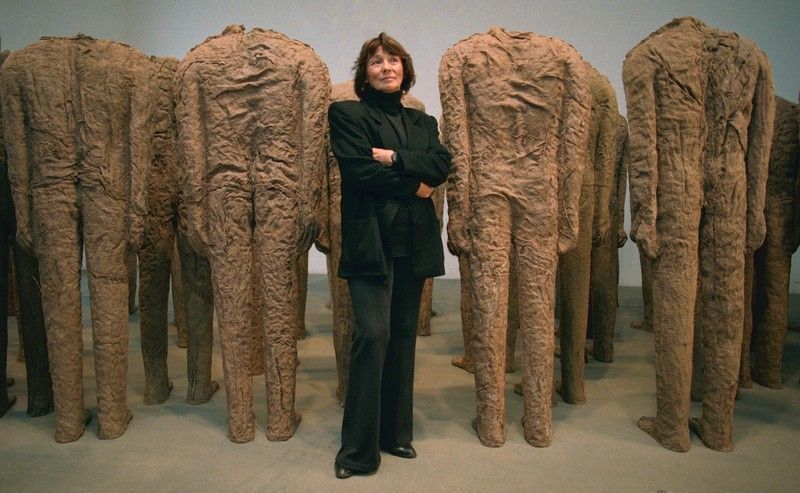 Magdalena Abakanowicz na tle "Tłumu„ wystawa z 1995 w Warszawskim Zamku Ujazdowkim
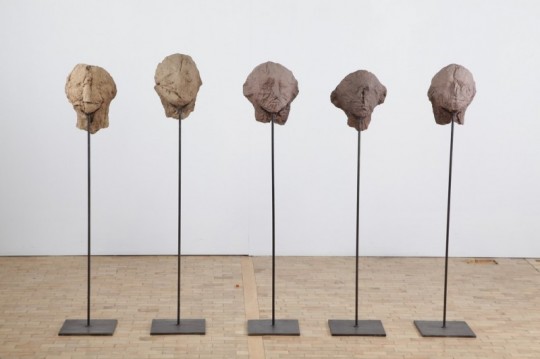 Magdalena Abakanowicz „Głowy”
Magdalena Abakanowicz „Plecy”
Gry Wojenne
monumentalne konstrukcje wykonane olbrzymich pni starych drzew, oczyszczonych z gałęzi i okorowanych, częściowo "obandażowanych" kawałkami szmat, ujętych w stalowe obręcze.
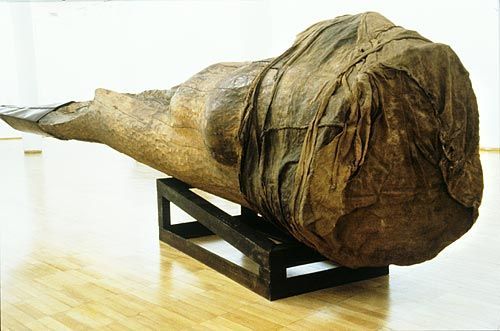 Magdalena Abakanowicz „Ukon”